Auburn Connects 2011http://www.auburn.edu/auburnconnects
Mountains Beyond Mountains  byTracy Kidder
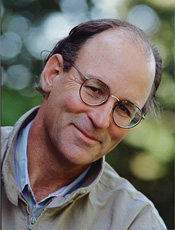 Dr. Paul FarmerWorking Toward Global Health Equity
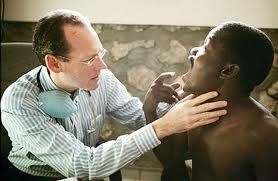 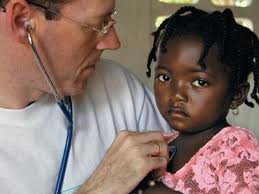 Goals of Auburn Connects!
Promote intellectual community on campus;
Help students gain a global perspective;
Promote a culture of service;
Emphasize individual empowerment and the need for hard work;
Set the stage for the intellectual engagement students will need throughout their Auburn careers;
Link to diverse programming.
http://video.pbs.org/video/2073764815
Haitian Proverb:

Beyond mountains there are mountains.

“As you solve one problem, another problem presents itself, and so you go on and try to solve that one too.” Paul Farmer
Central Discussion Themes
6
Global Awareness
Public Health
Structural Violence
Infection and Disease (TB / HIV/AIDS/Cholera)
History/Culture/Life of Haiti
Ethical/Moral Obligation to Self vs. Others
Globalization and Health Care
Multicultural Awareness and Understanding
Catastrophic events and Consequences 
Architectural
Human Rights
Comparisons/contrasts between cultures
Identity and Power 
Nutrition, Water and Food Production
Personal Determination
Political Structures
Building Infrastructure
Harrington & Wiley, College of Liberal Arts, 2010
Central Themes Related to Various Majors
Health Occupations
Public Health and Medicine
Sciences
Engineering and Technology
Agriculture 
Fisheries
Transportation Systems
Anthropology 
Social Work
Political Sciences
Economics
Water Filtration Systems
Human Sciences, Family systems  and Nutrition
World Hunger Studies
Education
Architecture/Building Science
Business and Ethics
Nursing and Medical Care
Pharmacy and Medical Mgt.
Rehabilitation
Sustainability
Communications
Auburn University Programming
Integrating the themes of the book in English Composition, First Year Seminars, Book Clubs, academic courses in various disciplines; 
Small formal and informal discussion groups;
Public lectures, panels of experts; 
Student engagement in service learning; 
Engagement through the Arts;
Campus and community service through IMPACT, Alternative Student Break, OLLI, Alumni Book Club, Extension, Residence Life and Outreach.
Jule Collins Smith Museum of Fine Art

An Exhibit of Haitian Art

Lespri Endonptabl: Selected Works from the Winslow Anderson Collection of Haitian Art at the Huntington Museum of Art
August 20 - October 29, 2011
Engineers Without Borders
 Dr. Steve Duke, and Student Members of the Auburn Chapter
Samuel Ginn College of Engineering

September 29, 2011
3:30 PM
2227 AUSC
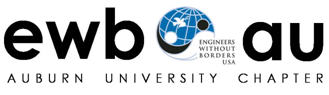 QUESIMPUCO, BOLIVIAAugust 4-11, 2011
The College of Liberal Arts’ Community and Civic Engagement Initiative
Opening Feature Film for The Francophone Film Festival
Poto Mitan

October 3, 2011
5:00 PM
AUHCC Auditorium
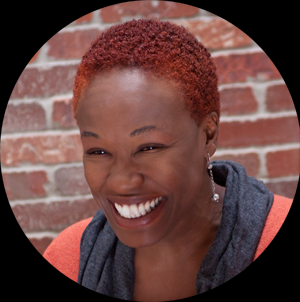 Auburn Connects! presents:
“Because When God Is Too Busy”
Telfair Peet Theatre October 6, 7:30 PM

“Performance Workshop”
Telfair Peet Theatre
October 7, 10:00 AM

Lecture:  “Why Feminist Analysis Matters to Haiti Now More Than Ever”
Langdon Hall
October 7, 3:00 PM
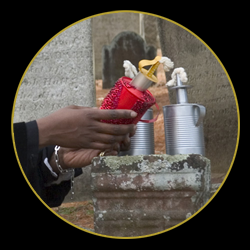 Dr. Gina Athena Ulysse: Professor, Wesleyan University, anthropologist, poet/performer, and multimedia artist.                     October 6-7, 2011
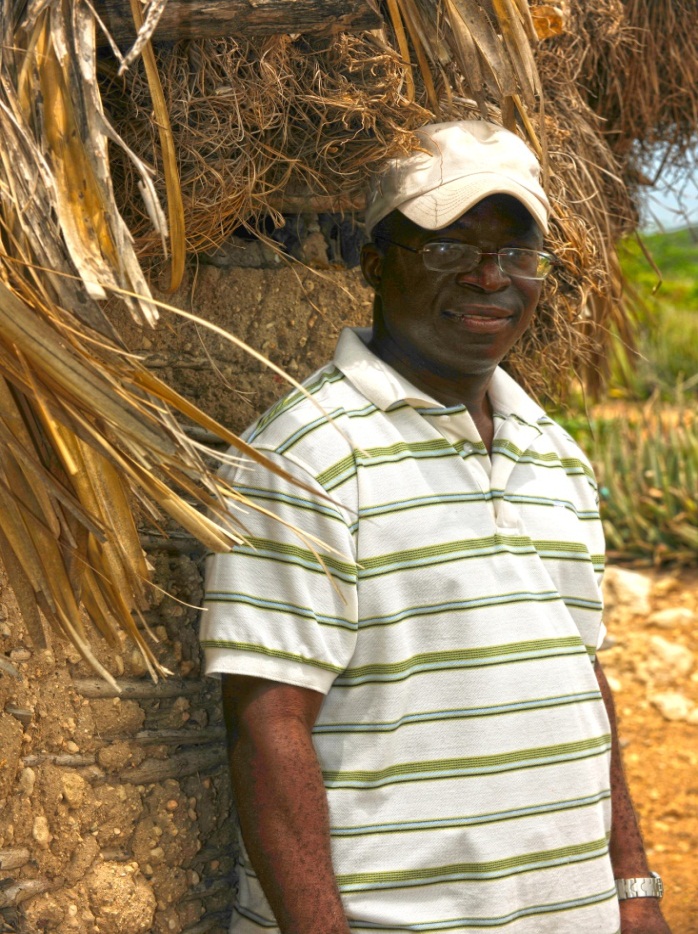 The College of Agriculture and
Auburn Connects!

“Auburn Works in Haiti” 
Valentin Abe, 
Drs.  Dennis Shannon and Kevin McBride

October 13, 2011
3:30 pm
Science Center 115
Valentin Abe,  Auburn Alum ’91, ‘95 http://www.time.com/time/specials/packages/printout/0,29239,1984685_1984949_1985272,00.html
E.T. York Distinguished Lecturer, Sponsored by the College of Agriculture

“World Food Demand: Research and Education Needs”

November 3, 2011
AUHCC Auditorium
7:00 PM
Dr. Gebisa Ejeta, Distinguished Professor, Purdue University  &2009 World Food Prize Laureate
Making Connections SeriesThursdays @ 3:30
Drs. Hale, Crutchley and Jon Waggoner: “Financial Accountability, Professional Ethics and Non-Profits: What the Case of Greg Mortenson May Teach Us” (8/25).
Drs. McDaniel and Payne: “Climbing into Mountains Beyond Mountains” (9/1).
Dr. Tina Zappile: “ The Political Dimensions of Mountains Beyond Mountains” (9/15-3:30, 2225 AUSC).
Dr. Kathleen Tajeu: Discussant: “Haiti Cherie” by Director Claudio Del Punta (6:00-JCSM).
Drs. Morris and Acevedo: History, Histoire, Historia: Talking Story in Caribbean Literature” (10/6,-2227 AUSC).
Additional Programming Fall
Mark Kurlansky, “Haitian Noir”, Auburn Writers Conference (10/8, 2:45, AUHCC). 
Dr. Holly Lavenstein, Discussant, Film: “The Living Gods of Haiti” (10/18,6:00, JCSM).
Carol Duncan, Haitian Cooking, (9/29, 5:30, AUSC).
Dr. Joyce DeVries: Moderator, Women’s Studies Panel: “Women’s Studies Response to Mountains Beyond Mountains”, 10/27, 3:30, 2227 AUSC).
Dr. Fred Kam: “Socialization of Medicine and Healthcare in Haiti”, 11/3, 3:30, 2227 AUSC).
Announcement
Hold The Date
Coming to the Auburn Arena
April 2, 2012
7:00 PM 

Auburn Arena
Auburn University Campus

Tracy Kidder, Author
Mountains Beyond Mountains
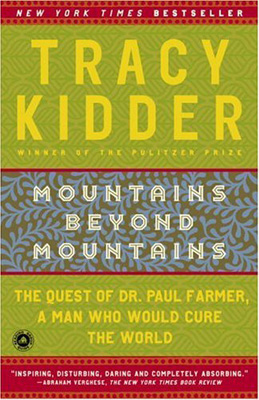